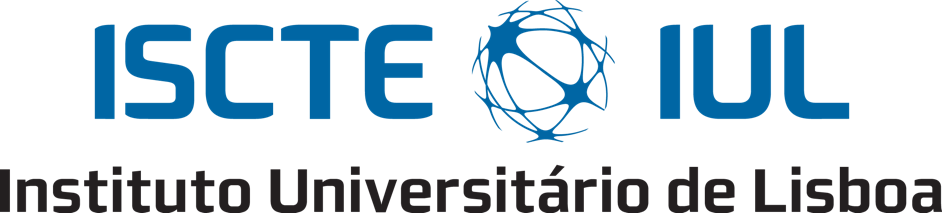 Finanças
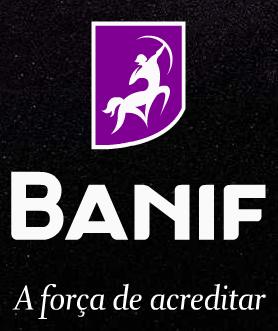 Trabalho realizado por
João Martins
João Leonardo
João Sousa
João Brejo
Patrick Garcia
17 de Abril de 2012
“Banif espreita oportunidade no PSI 20 com saída da Brisa”
Fonte da Notícia: Diário Económico
Data: 10/04/2012
Âmbito: Financeiro
Mercado: de Capitais
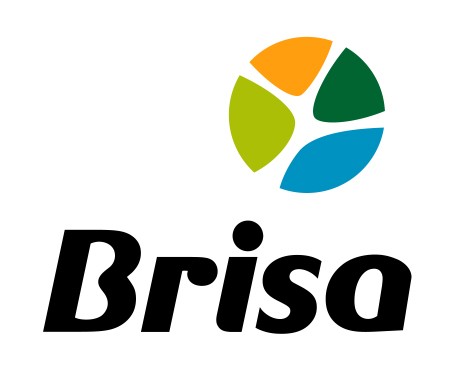 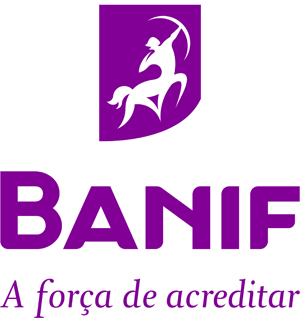 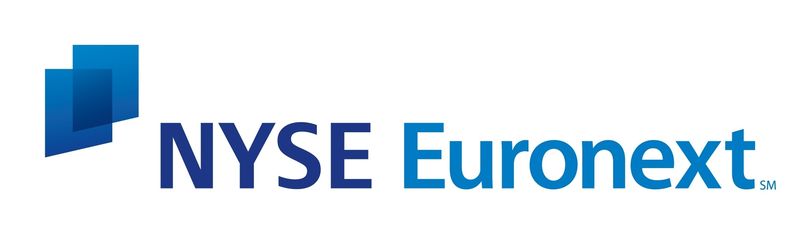 NYSE Euronext
Grupo de bolsa de valores;

Europa e Estados Unidos;

Permite à bolsa portuguesa acompanhar as grandes bolsas internacionais;

Maior amplitude aos accionistas.
[Speaker Notes: Exemplos:
NASDAQ100 (US)
CAC40 (França)
Standard & Poor 500 (US)
IBEX35 (Espanha)

Mercado Secundario
DAX30]
PSI 20
Portuguese Stock Index;

Agrega as acções das 20 maiores empresas;

Reflete a evolução das cotações;

Finalidades:
     - Indicador da evolução do mercado accionista português;
     - Facilita a negociação de contratos de futuros.
[Speaker Notes: 2 – cotadas na bolsa de valores de Lisboa
3 – evolução do preço dessas acções
4-contratos de compra e venda padronizados, notadamente no que se refere às características do produto negociado, conforme regulamentação da Bolsa.]
OPA
Oferta Pública de Aquisição (OPA)/Public Tender Offer (PTO);


Intenção de adquirir a totalidade ou uma percentagem significativa das acções de uma empresa;

Assegurar tratamento igual em relação a todos os accionistas que detêm acções dessa empresa.
“Banif espreita oportunidade no PSI 20 com saída da Brisa”
Foi realizada uma OPA à Brisa;


Accionistas da Brisa pretendem tirá-la da bolsa;


A maior candidata a ocupar o lugar da empresa é o Banif;


OPA à CIMPOR.
[Speaker Notes: 1- Se as operações lançadas tiverem sucesso, as cotadas alvo da oferta(Brisa) poderão ser retiradas de bolsa; sendo os accionistas maioritários o grupo Mello e o Fundo Arcus.

2- os dois accionistas querem ter a maior parte das acções da Brisa

3- No último ano o valor das transacções das acções foi de 29 milhões de euros; seguindo-se da Sonae Capital(10.68M) e da Nova Base(10.67M) 

4- Depois houve uma opa à cimpor, e os subsistituos são os mesmos]
Cotada ou não, eis a questão…
Cotada em bolsa:
[Speaker Notes: 1- por via do reforço do capital próprio (acções)
    por via do capital alheio (obrigação)
2-> visibilidade, credibilidade, notoriedade de modo a atraís mais investidores
3- as exigências de transparência e informação dos investidores e analistas obrigam a melhor organização interna

((As vantagens de não estar cotada são as desvantagens de estar cotada.))

4- com um leque mais vasto de investidores , em função da percentagem de capital vendido em bolsa
5- em função da percentagem do capital vendido em bolsa
6-  (exposição) devido a prestação regular de informação ao mercado que pode não ser desejada – contabilidade auditada trimestral.]
Conclusão
Importância crucial dos Mercados Financeiros;

Flexibilidade

Novas perspectivas de investimento e financiamento;
Bibliografia
http://economico.sapo.pt/noticias/banif-espreita-oportunidade-no-psi-20-com-saida-da-brisa_142088.html

http://www.apb.pt/conhecer_a_banca/saber_mais/accoes/cotacao_em_bolsa

http://pt.wikipedia.org/wiki/Contrato_de_futuros

https://e-learning.iscte-iul.pt/bbcswebdav/pid-25693-dt-content-rid61239_1/courses/2011_L50252_8029eD1/Guiao_T_004_IF_1112%281%29.pdf

http://www.euronext.com/landing/indexMarket-18812-EN.html

http://pt.wikipedia.org/wiki/Oferta_p%C3%BAblica_de_aquisi%C3%A7%C3%A3o
Dúvidas